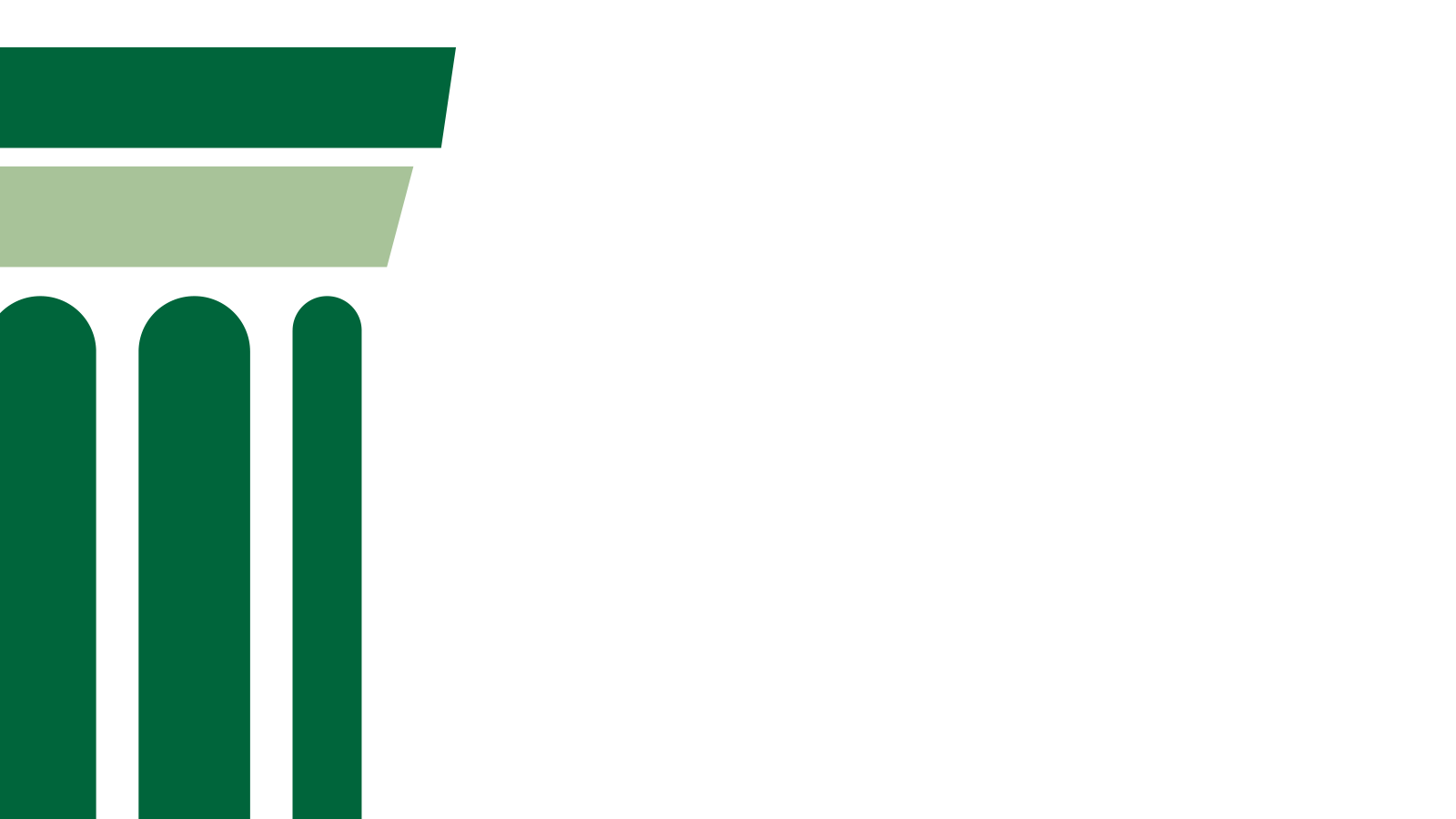 COR Summer Meeting Series:
Sustainable and Resilient Research Enterprise During COVID-19 and Beyond
Join us every Thursday at 1:30-3:30 pm ET
[Speaker Notes: Font: Franklin Gothic Demi

Dark Green: 
1 
98
57

Light Green:
168
195
153]
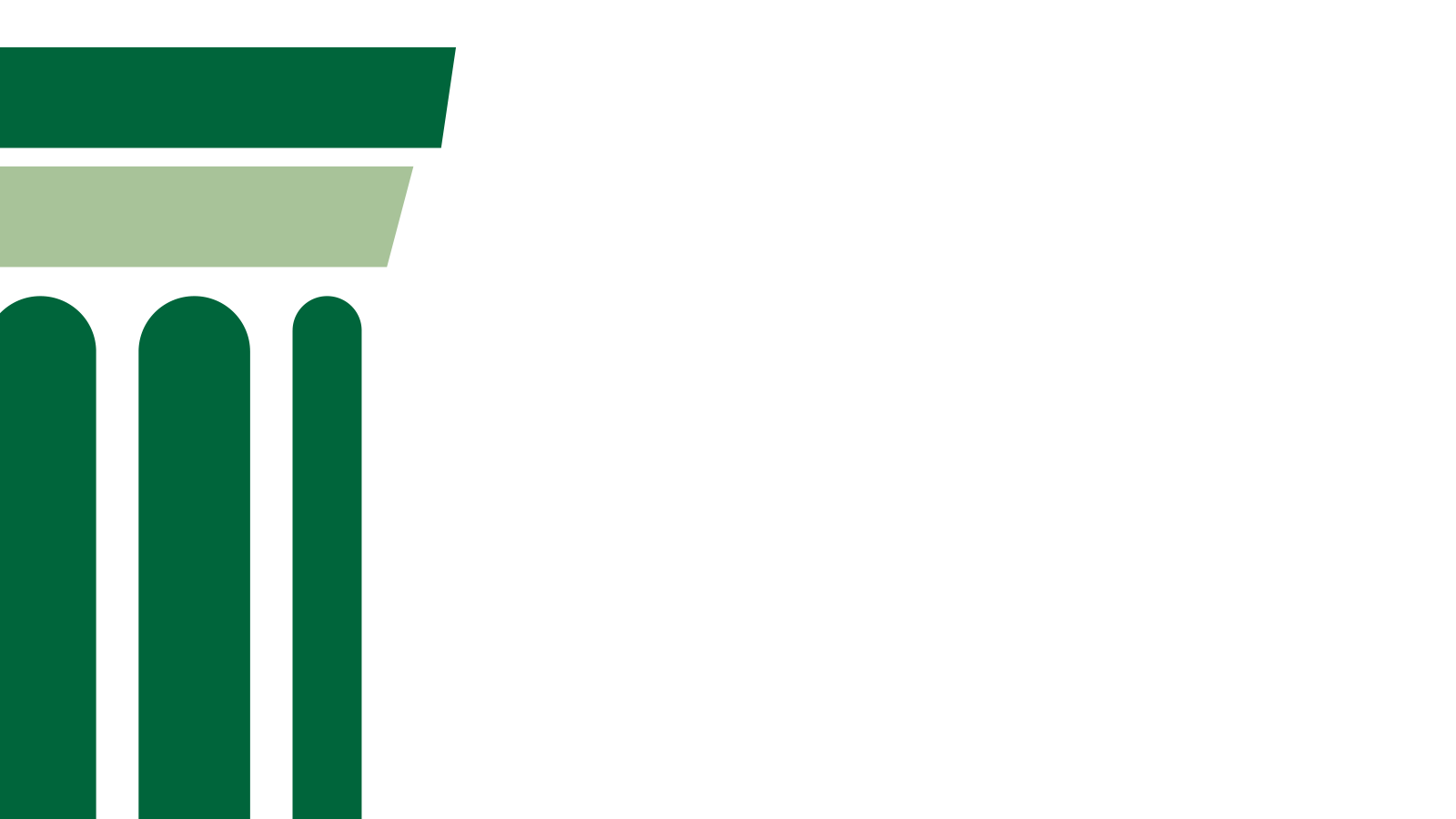 APLU Council on Research
Rename yourself with your first/last name - Click on “participants,” hover over your name, then click “Rename”
Do not unmute yourself unless called on - To unmute yourself on the phone, press *6
Raise your hand to be called on - Click on the participants button and select “raise hand” or press *9
Comment in the chat box - Click “chat” in meeting controls and input your question or comment
When you are called on, introduce yourself
[Speaker Notes: Font: Franklin Gothic Demi

Dark Green: 
1 
98
57

Light Green:
168
195
153]
Upcoming Events
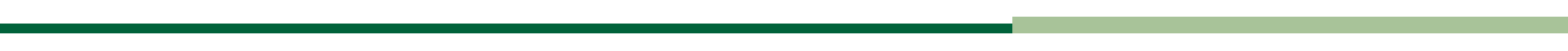 New and Future VPR/VCR Virtual Workshop 
Thurs, July 16 at 1:30-3pm ET on Inclusion and Diversity
Thurs, July 23 at 1:30-3pm ET on Research Partnerships
Wed, July 22 late afternoon Virtual Networking, Happy Hour

Only New VPR Workshop in July, no COR Calls. Continue to use listserv for COVID-19 related conversations rest of summer. 

https://www.aplu.org/members/councils/research/cor-meetings/
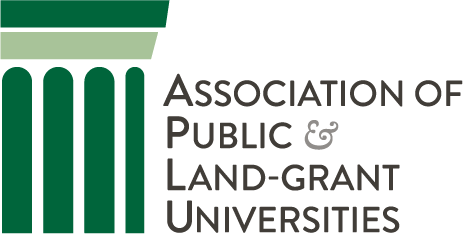 Request for Information: Stories of PIR during COVID-19
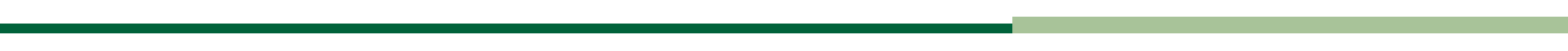 Please share with us your stories of Public Impact Research in fighting, treating and responding to the COVID-19 pandemic. We seek compelling examples to feature in:
In member spotlights and COVID-related work on the APLU website
Potential advocacy efforts in coming months

Submit your story to APLU Public Affairs, publicaffairs@aplu.org.
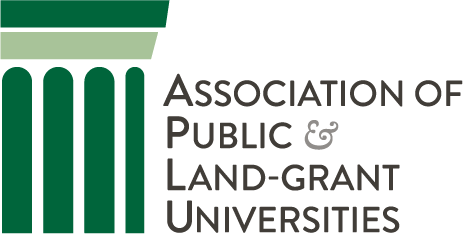 Today’s Session
Session IV: From Crisis to Strength: The Future University Research Enterprise
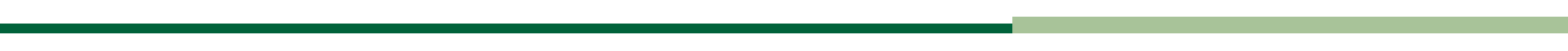 Thursday, June 25, 2020 at 1:30-3:30pm ET
Examine the future of the university research enterprise by both exploring lessons learned in recent times and proposing new models to fit future needs. Invited speakers with discussion and Q&A. 
Magnus Egerstedt, Steve W. Chaddick School Chair and Professor, Georgia Institute of Technology on building virtual techniques into resilient research programs. 
Kathy Johnson, Executive Vice Chancellor, Indiana University–Purdue University Indianapolis on Social environment and “social contract” issues facing the research enterprise.
Maria Zuber, Vice President for Research at the Massachusetts Institute of Technology on the future of the research enterprise, including key policy and legislative outlook.
Discussion and Q&A, 15 minutes
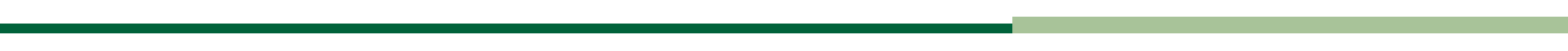 Rename yourself with your first/last name - Click on “participants,” hover over your name, then click “Rename”
Do not unmute yourself unless called on - To unmute yourself on the phone, press *6
Raise your hand to be called on - Click on the participants button and select “raise hand” or press *9
Comment in the chat box - Click “chat” in meeting controls and input your question or comment
When you are called on, introduce yourself
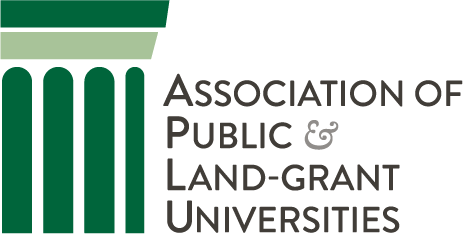 Breakouts: Best Practices, Transformative Approaches, 20 min
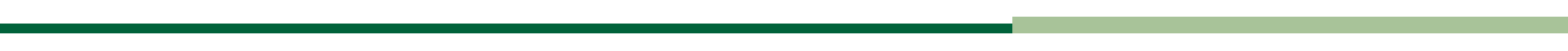 Goal: To develop best practices for the university research enterprise for a) developing more resilient research programs and b) effectively sustaining research personnel.   
Facilitator will go over instructions. 
One question per breakout room:
1) What research areas are most amenable to remote work? 
2) What infrastructure changes are needed to support more remote research? 
3) What changes are needed to continuity plans and data management plans to facilitate remote research? 
4) How can faculty roles be modified to facilitate home/family life, reduce stress, and minimize harassment or other negative behaviors? 
5) How can scheduling be arranged to facilitate faculty effectiveness? 
6) How can technology advances improve the effectiveness of researchers?
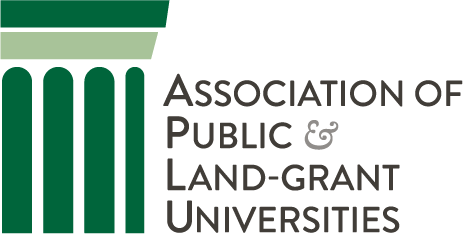 Session IV: From Crisis to Strength: The Future University Research Enterprise
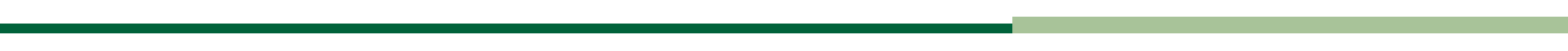 Thursday, June 25, 2020 at 1:30-3:30pm ET
Examine the future of the university research enterprise by both exploring lessons learned in recent times and proposing new models to fit future needs. Invited speakers with discussion and Q&A. 
Magnus Egerstedt, Steve W. Chaddick School Chair and Professor, Georgia Institute of Technology on building virtual techniques into resilient research programs. 
Kathy Johnson, Executive Vice Chancellor, Indiana University–Purdue University Indianapolis on Social environment and “social contract” issues facing the research enterprise.
Maria Zuber, Vice President for Research at the Massachusetts Institute of Technology on the future of the research enterprise, including key policy and legislative outlook.
Discussion and Q&A, 10 minutes
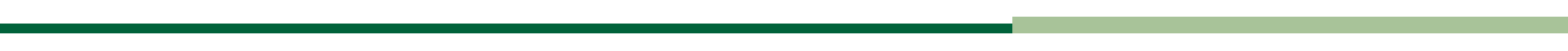 Rename yourself with your first/last name - Click on “participants,” hover over your name, then click “Rename”
Do not unmute yourself unless called on - To unmute yourself on the phone, press *6
Raise your hand to be called on - Click on the participants button and select “raise hand” or press *9
Comment in the chat box - Click “chat” in meeting controls and input your question or comment
When you are called on, introduce yourself
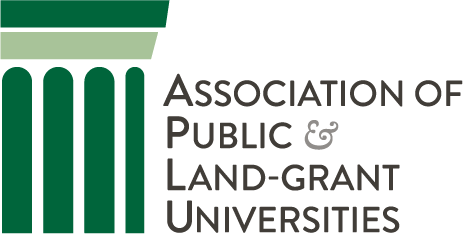